Operations Update

Community Advisory Committee

May 14, 2019
Statistics
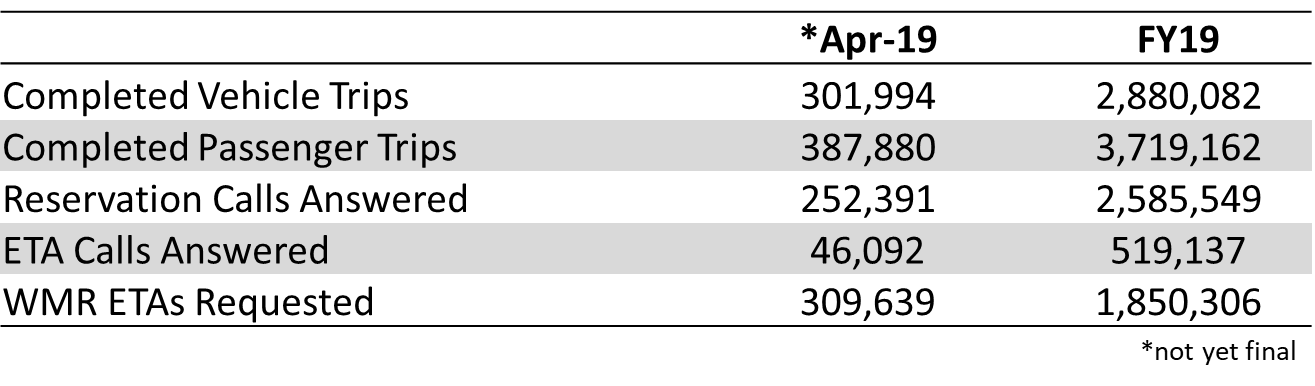 Performance Report Card
*not yet final
Transfer Trip on Hold Message
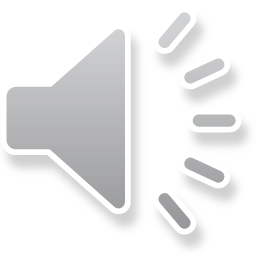 *not yet final
April Highlights
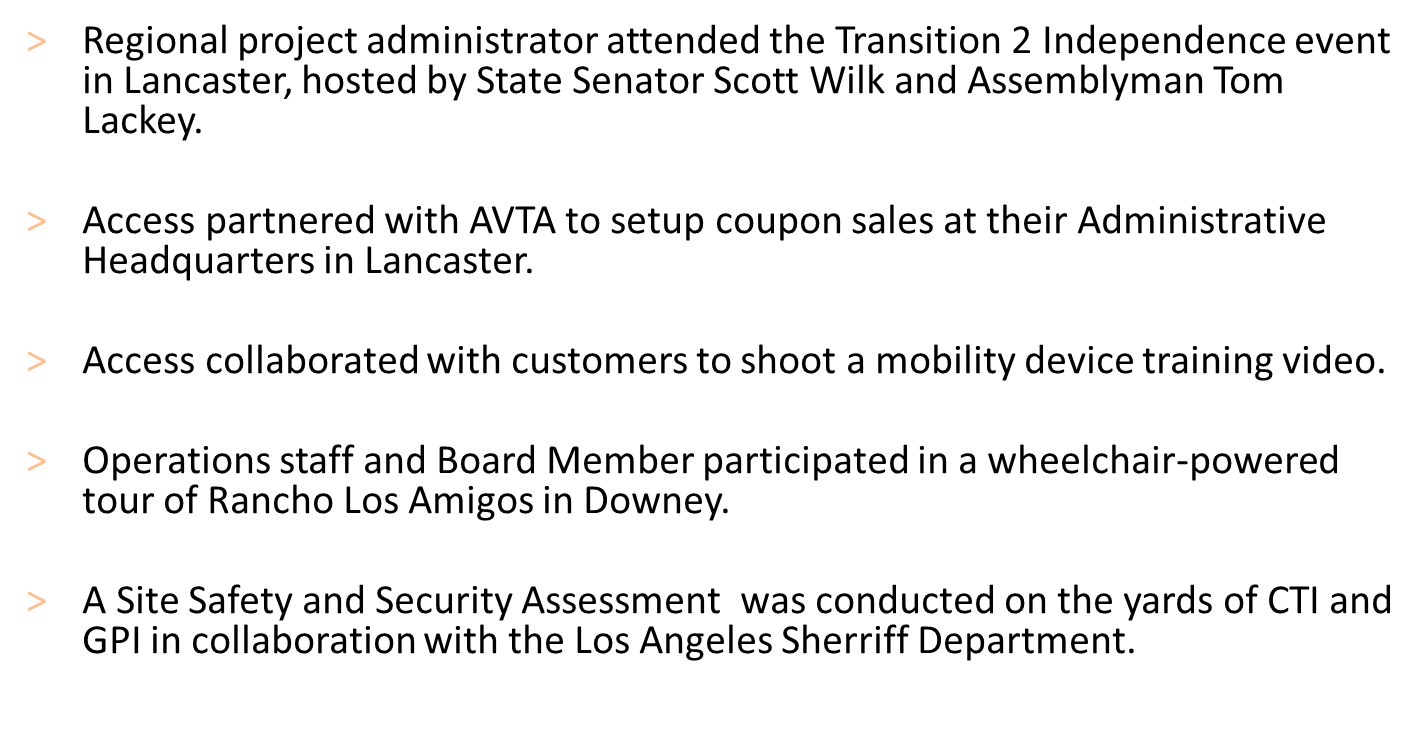 Thank you for joining us.